DRH. HANDAYU UNTARI
SIKLUS ESTRUS, OVARI, UTERUS, DAN PSEUDOPREGNANCY
SIKLUS ESTRUS
selang waktu antara timbulnya satu periode estrus sampai periode estrus berikutnya

ESTRUS 
	saat dimana betina bersedia menerima pejantan, yang dipengaruhi oleh tingginya kadar hormon estrogen
SIKLUS ESTRUS
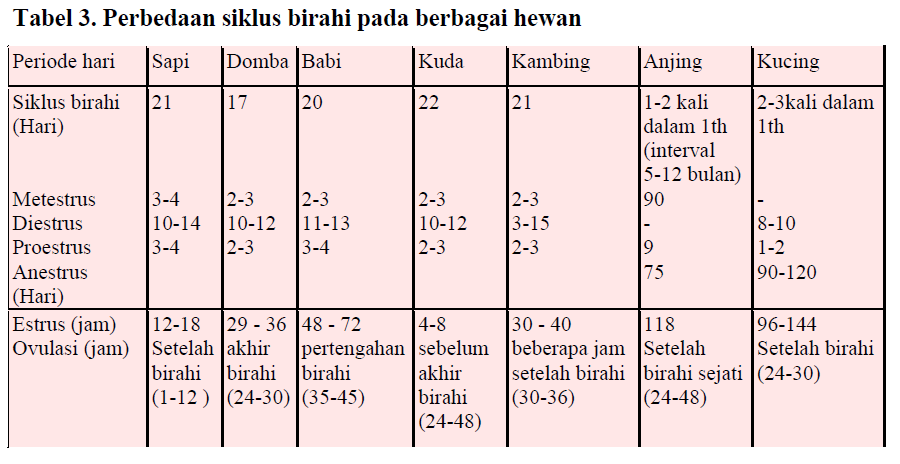 SIKLUS ESTRUS
PROESTRUS
ESTRUS
METESTRUS
DIESTRUS
PROESTRUS
Fase sebelum estrus
Terjadi perkembangan folikel (FSH)
Peningkatan pertumbuhan sel oviduk
Vaskularisasi mukosa uterus dan epitel vagina
CL degenerasi
Akhir fase ini  gelisah, bersuara, tapi menolak pejantan, pada kucing, bila ditepuk pangkal ekornya akan berposisi siap koitus
PROESTRUS
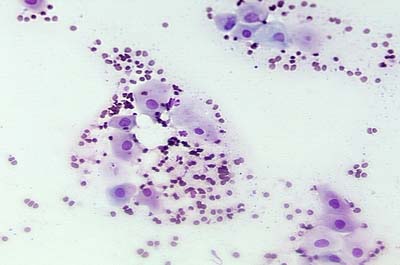 ESTRUS
Fase birahi
Sapi : vulva bengkak, keluar lendir jernih n kental
Terjadi ovulasi (pada sapi 12 jam post estrus)
Tuba fallopii aktif kontraksi,uterus besar & cervix oedema
Estrogen ↑, terjadi peningkatan mitosis
KucingInduced ovulatory
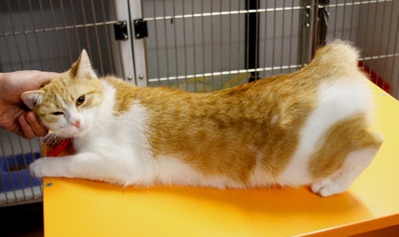 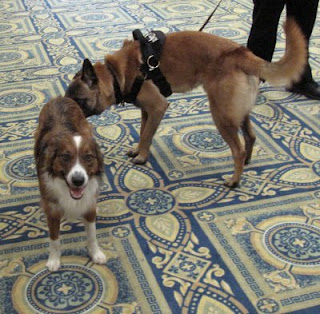 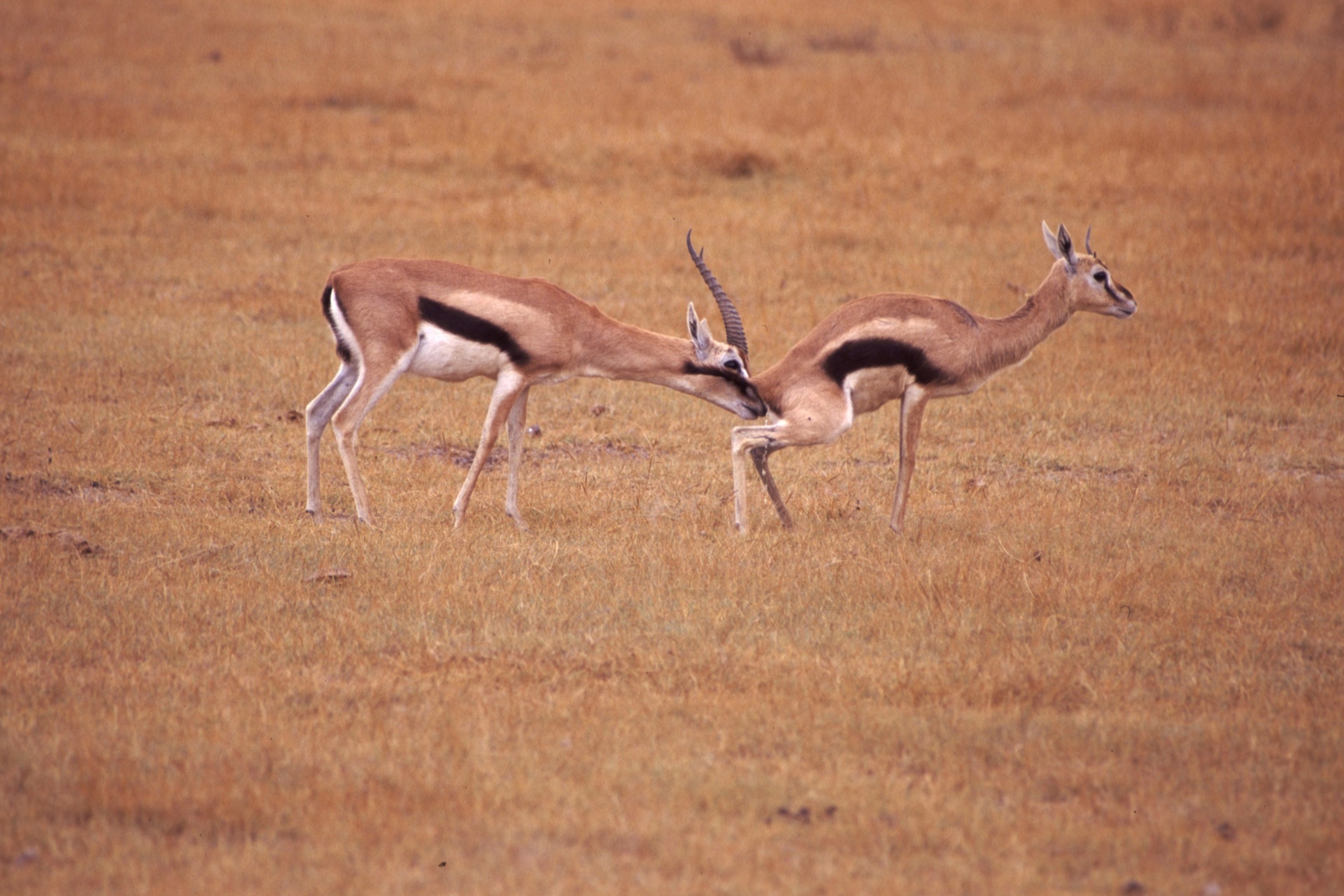 METESTRUS
1-5 hari post estrus
Pada sapi, dapat terjadi perdarahan krena epitel karunkula hiperemis&tjdi hemoragi kapiler karena estrogen turun
Mulai terbentuk Corpus Luteum (CL) dari sel granulosa
Hormon progesteron ↑  hambat pertumbuhan folikel (persiapan kebuntingan)
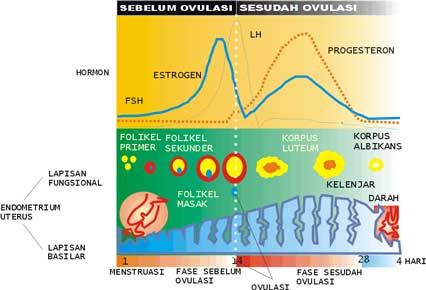 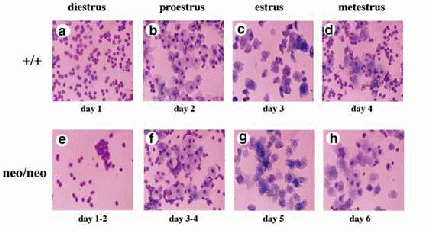 DIESTRUS
CL berkembang sempurna
Endometrium menebal (hiperplasi&hipertropi)
Cervix menutup & uterus relaksasi
Pada masa ini sering terjadi pseudopregnancy
DIESTRUS
DIESTRUS
Bila terjadi fertilisasi  kebuntingan  CL Graviditatum
Bila tidak terjadi fertilisasi  CL Spurium  diserap oleh tubuh
CLP / Corpus Luteum Persisten  ada kelainan pada uterus shg PGF2 alfa tdk terbentuk  Progesteron >>  perkembangan folikel terganggu  - estrogen  menyebabkan Anestrus
PEMBAGIAN HEWAN MENURUT SIKLUS BIRAHI
Monoestrus  1 siklus birahi dalam 1 tahun
Diestrus  2 siklus birahi dlm 1 tahun
Poliestrus  beberapa kali siklus birahi dlm 1 tahun
Poliestrus bermusim  beberapa kali secara periodik selama musim yang baik
FAKTOR PENGARUH SIKLUS ESTRUS
Makanan
Musim + cahaya matahari
Suhu
Umur
Fungsi hewan
Penyakit
Patologi alat kelamin
Gangguan endokrin
Tumor
Genetik
Bunting
Gangguan kelenjar tyroid
SIKLUS OVARIUM
SIKLUS OVARIUM
Terdiri dari 2 fase :
Fase folikuler (FSH-LH)
Terjadi pertumbuhan folikel
Folikel primer - ovulasi
Fase luteal (progesteron)
- Terbentuk korpus luteum
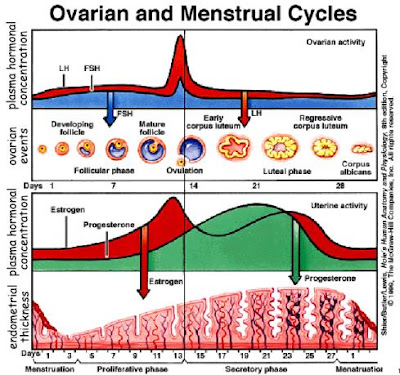 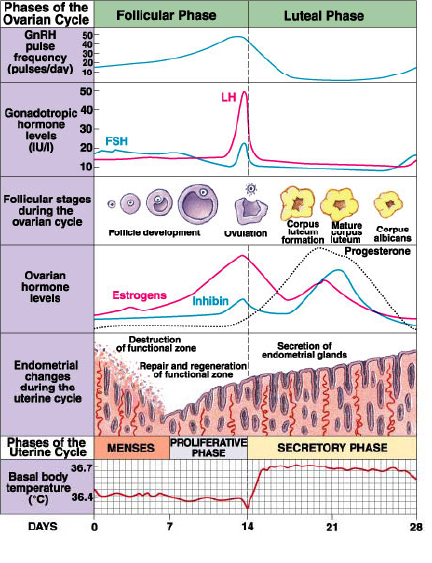 Human
Perubahan siklik pada organ-organ reproduksi hewan betina selama fase folikuler dan fase luteal
SIKLUS UTERUS
Perubahan bentuk mukosa uterus sesuai dengan siklus estrus yang sedang berlangsung

 Terdapat perbedaan pada manusia dan hewan  manusia meluruh, hewan regresi
SIKLUS UTERUS
SIKLUS UTERUS
Fase menstruasi / deskuamasi
 Peluruhan endometrium (4 hari)
Fase postmenstruasi / regenerasi
 Pertumbuhan kembali (tebal ±0,5 mm)
Fase intermenstruum / proliferasi
 Epitel kelenjar berproliferasi, kelenjar mulai terbentuk sempurna
Fase promenstruum / sekresi
 Endometrium tebal, kelenjar panjang dan berkelok
SIKLUS UTERUS
Pada hewan, perubahan mengikuti siklus estrusnya dan dipengaruhi oleh hormonal :
Pertumbuhan sel dan vaskularisasi epitel (P)
Uterus membesar dan adanya akumulasi cairan, epitel bermitosis n terlepas (E)
Uterus beregresi dan kurang aktif bila tdk terjadi kebuntingan(M)
Endometrium menebal, uterus relaksasi, serviks menutup (D)
PSEUDOPREGNANCY
PSEUDOPREGNANCY
Kondisi patologis dimana terdapat akumulasi cairan aseptis pada uterus yang disebabkan oleh adanya hormon progesteron dan peningkatan hormon prolactin (terdapat CL)
PSEUDOPREGNANCY
Etiologi :
Kegagalan pembuahan 
Tidak terbentuknya hormon PGF2alfa
Gejala klinis :
BB meningkat
Distensi abdomen
Mothering behaviour
Kel mamae berkembang + tbtk air susu
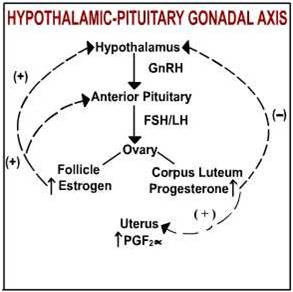 PSEUDOPREGNANCY
Diagnosa :
GK + sejarah penyakit
Palpasi abdomen
USG/radiologi
Kultur vagina
Treatment :
Ringan  kembali dgn sendirinya
Pengobatan gejala klinis
PSEUDOPREGNANCY
Pencegahan  Ovariohisterektomi

Pemberian PGF2alfa sebanyak 2 kali dosis dlm jangka waktu (interval) ±12 hari terbukti mampu memperbaiki performans reproduksi (penelitian pada kambing)
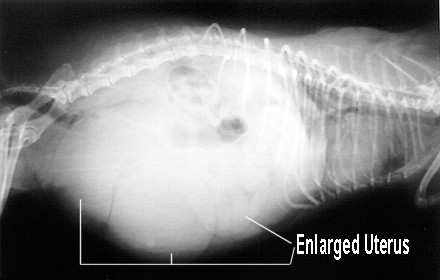 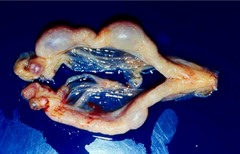 TERIMA KASIH